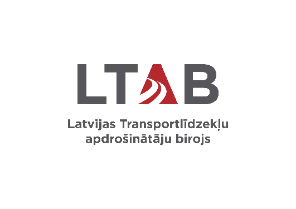 Apdrošināšanas prēmijas maksājuma samazinājums 
personām ar invaliditāti

Likumprojekts «Grozījumi Sauszemes transportlīdzekļu īpašnieku civiltiesiskās atbildības obligātās apdrošināšanas likumā»
(Nr.581/Lp14)


26.06. 2024., Latvijas Transportlīdzekļu apdrošinātāju birojs (LTAB)
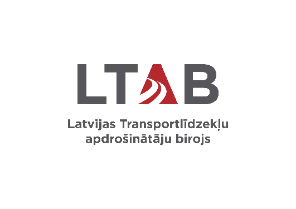 OCTA atlaides - esošā situācija (OCTA likuma 14.pants)

Atlaides personām ar invaliditāti
40% atlaide transportlīdzekļu īpašniekiem, kuri ir:
1) personas ar I un II invaliditātes grupu;
2) personas ar  III invaliditātes grupu, kurām ir apgrūtināta pārvietošanās (to apliecina VDEĀVK atzinums (apdrošinot vieglo automobili),
3) vecāki, aizbildņi vai audžuģimene, kura nodrošina nepilngadīga bērna ar invaliditāti aprūpi (spēkā ar 01.07.2021.).

OCTA atlaide piemērojama 1 īpašumā (fiz. pers.) vai līzinga gadījumā turējumā esošam vieglajam transportlīdzeklim, kura pilna masa ir līdz 3,5 t (spēkā ar 12.01.2021.).

OCTA atlaides apdrošinātājiem kompensē LTAB no OCTA Garantijas fonda.
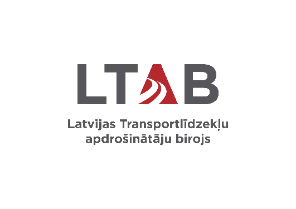 OCTA atlaides - esošā situācija (OCTA likuma 14.pants)

40% atlaide transportlīdzekļu īpašniekiem
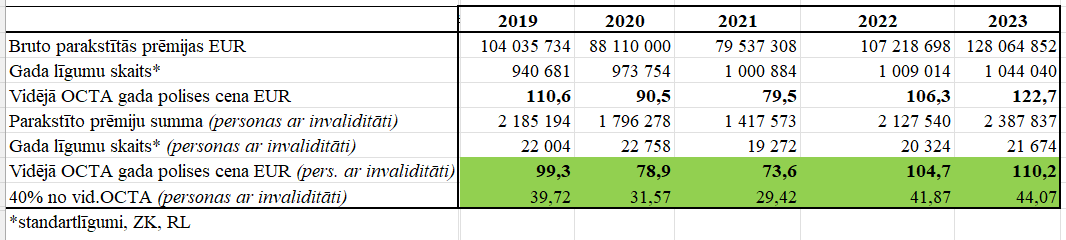 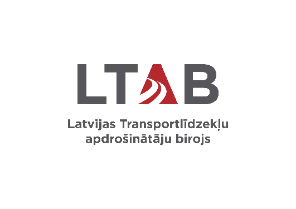 Plānotās izmaiņas

Noteikt vienādu OCTA atlaides apmēru visām personām ar invaliditāti,  ieviešot “griestu principu”, kurus pārskata katru gadu. 

Iespējamie risinājumi

I variants - OCTA atlaides griesti ne vairāk kā 40% apmērā, t.i., līdz 40 EUR (vidējā OCTA atlaide 12 mēn. perioda polisē, 2021 – 2023), katru gadu pārskatot, piemērojot PCI. 

II variants  - OCTA atlaides griesti 40% apmērā no iepriekšējā kalendāra gadā noslēgto apdrošināšanas līgumu personām ar invaliditāti vidējās parakstītās apdrošināšanas prēmijas.
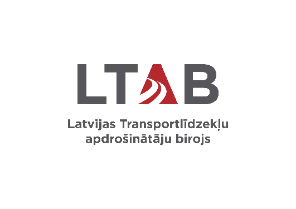 Iespējamie risinājumi

I variants - OCTA atlaides griesti ne vairāk kā 40% apmērā, piemērojot PCI. 
Izteikt OCTA likuma 14.panta otrās daļas ievaddaļu šādā redakcijā:
 
«(2) Apdrošinātāja noteiktās apdrošināšanas prēmijas maksājums tiek samazināts par 40 procentiem, bet ne vairāk kā par 40 euro 12 mēnešu periodā, transportlīdzekļu īpašniekiem, kuri ir:».
 
Papildināt OCTA likuma 14.pantu ar 2.2 daļu šādā redakcijā:
 
«(22) Līdz kārtējā gada 1.martam Transportlīdzekļu apdrošinātāju birojs pārskata šā panta otrajā daļā noteikto apdrošināšanas prēmijas maksājuma maksimālo samazinājuma apmēru, piemērojot Centrālās statistikas pārvaldes oficiāli noteikto iepriekšējā kalendārā gada patēriņa cenu indeksu, un publicē to savā tīmekļa vietnē. Pārskatītais apdrošināšanas prēmijas maksājuma maksimālais samazinājuma apmērs piemērojams apdrošināšanas līgumiem, kurus slēdz sākot no kārtējā gada 1.aprīļa līdz nākamā gada 31.martam.»
 
Papildināt OCTA likuma Pārejas noteikumus ar __. un __.punktu šādā redakcijā:
«__. Grozījumi šā likuma 14.panta otrās daļas ievaddaļā stājas spēkā 2025.gada 1.aprīlī.
___. Šā likuma 14.panta 2.2 daļa stājas spēkā 2026.gada 1.janvārī.”»
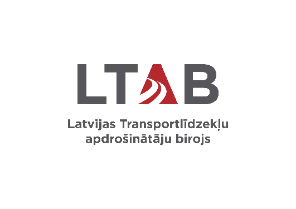 Iespējamie risinājumi

II variants  - OCTA atlaides griesti 40% apmērā no iepriekšējā kalendāra gadā vidējās parakstītās apdrošināšanas prēmijas personām ar invaliditāti.
Izteikt OCTA likuma 14.panta otrās daļas ievaddaļu šādā redakcijā:
 
«(2) Apdrošinātāja noteiktās apdrošināšanas prēmijas maksājums tiek samazināts par 40 procentiem, bet ne vairāk kā 40 procenti no iepriekšējā kalendārajā gadā noslēgto apdrošināšanas līgumu vidējās parakstītās apdrošināšanas prēmijas par 12 mēnešu periodu, transportlīdzekļu īpašniekiem, kuri ir:».
 
Papildināt OCTA likuma 14.pantu ar 2.2 daļu šādā redakcijā:
«(22) Līdz kārtējā gada 1.martam Transportlīdzekļu apdrošinātāju birojs pārskata šā panta otrajā daļā noteikto apdrošināšanas prēmijas maksājuma maksimālo samazinājuma apmēru un publicē to savā tīmekļa vietnē. Pārskatītais apdrošināšanas prēmijas maksājuma maksimālais samazinājuma apmērs piemērojams apdrošināšanas līgumiem, kurus slēdz sākot no kārtējā gada 1.aprīļa līdz nākamā gada 1.martam.».
 
Papildināt OCTA likuma Pārejas noteikumus ar __. un __.punktu šādā redakcijā:
«__. Grozījumi šā likuma 14.panta otrās daļas ievaddaļā stājas spēkā 2025.gada 1.aprīlī.
___. Šā likuma 14.panta 2.2 daļa stājas spēkā 2025.gada 1.janvārī.».
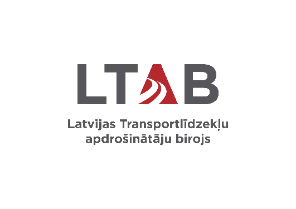 Plusi un mīnusi
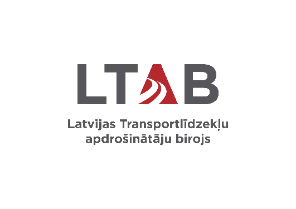 SECINĀJUMI

Abi piedāvātie risinājumi nodrošina dinamisku OCTA atlaižu griestu mainību, tomēr:
 I variantā ietvertais risinājums ir saistīts ar PCI, kam nav tiešas izmaiņu ietekmes uz OCTA prēmijām, 
 II variants nodrošina maksimālā atvieglojuma apmēra sasaisti ar faktisko OCTA prēmiju apmēriem.

 Kā atbalstāmais tālāk būtu virzāms II variants, ko atbalsta arī Labklājības ministrija, Finanšu ministrija un LTAB.